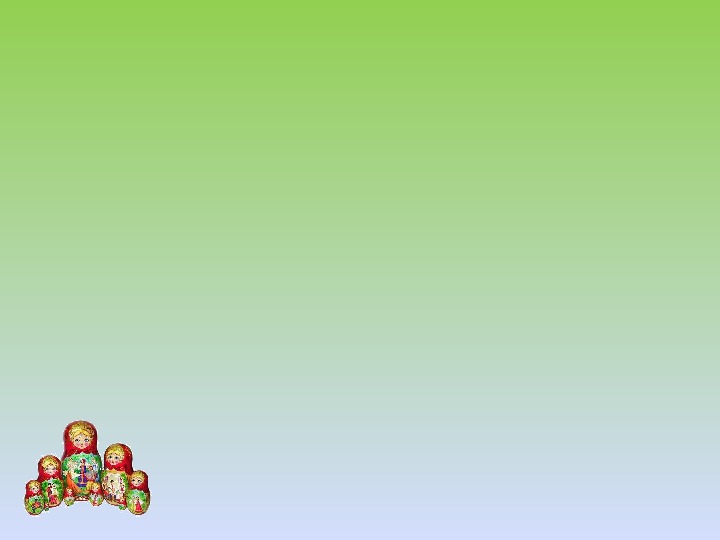 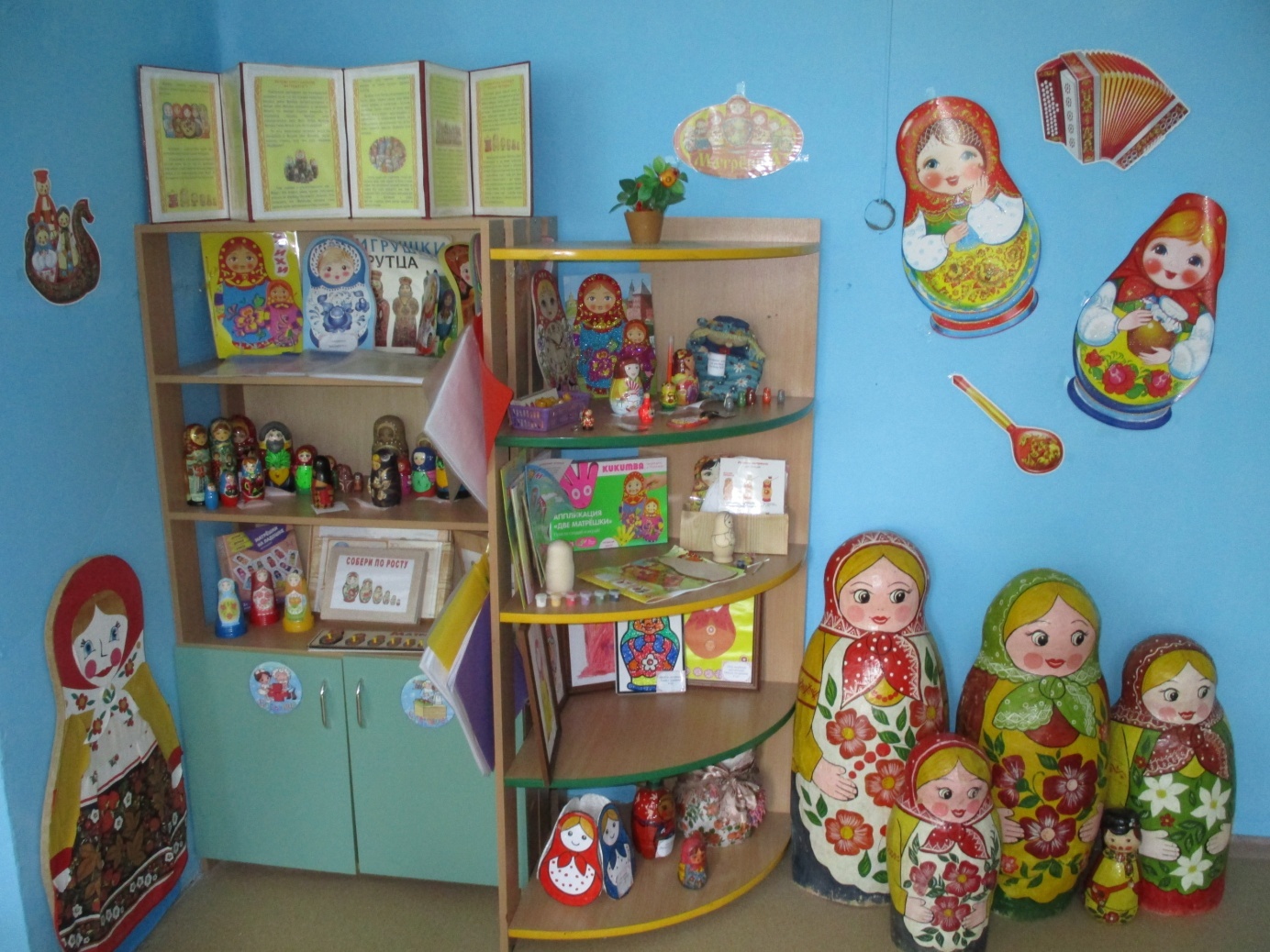 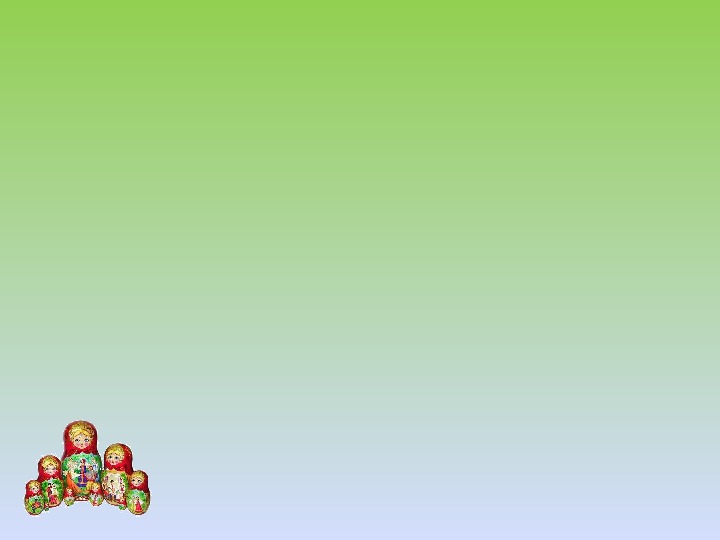 БИБЛИОТЕКА
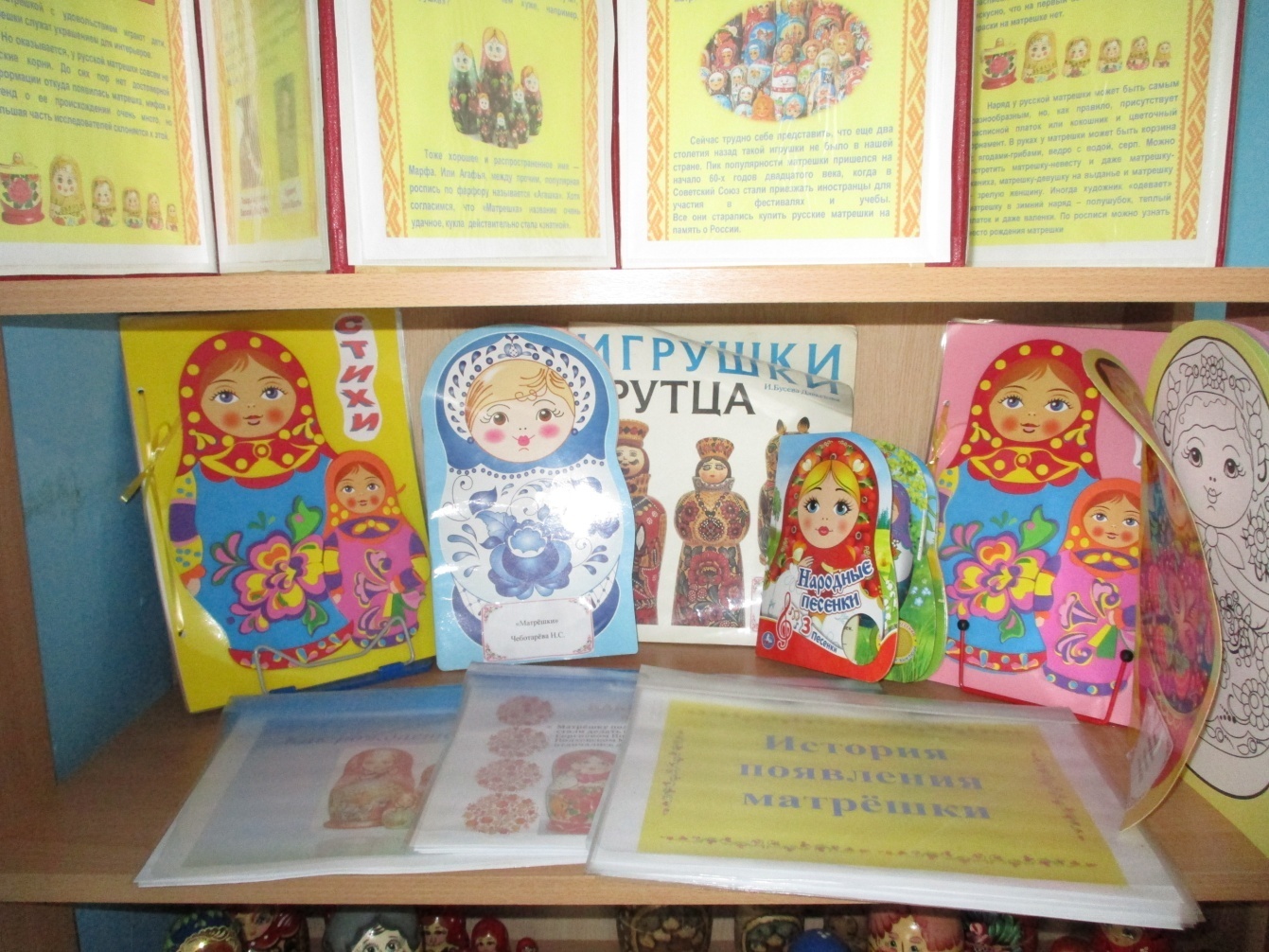 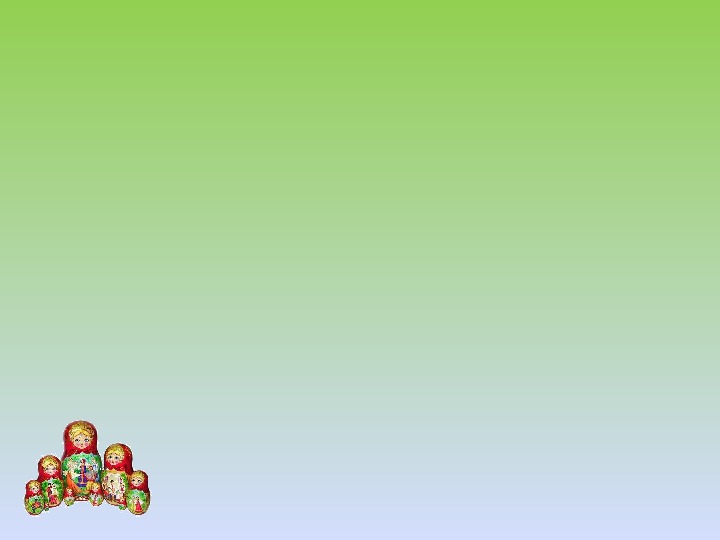 ВИДЫ МАТРЁШЕК
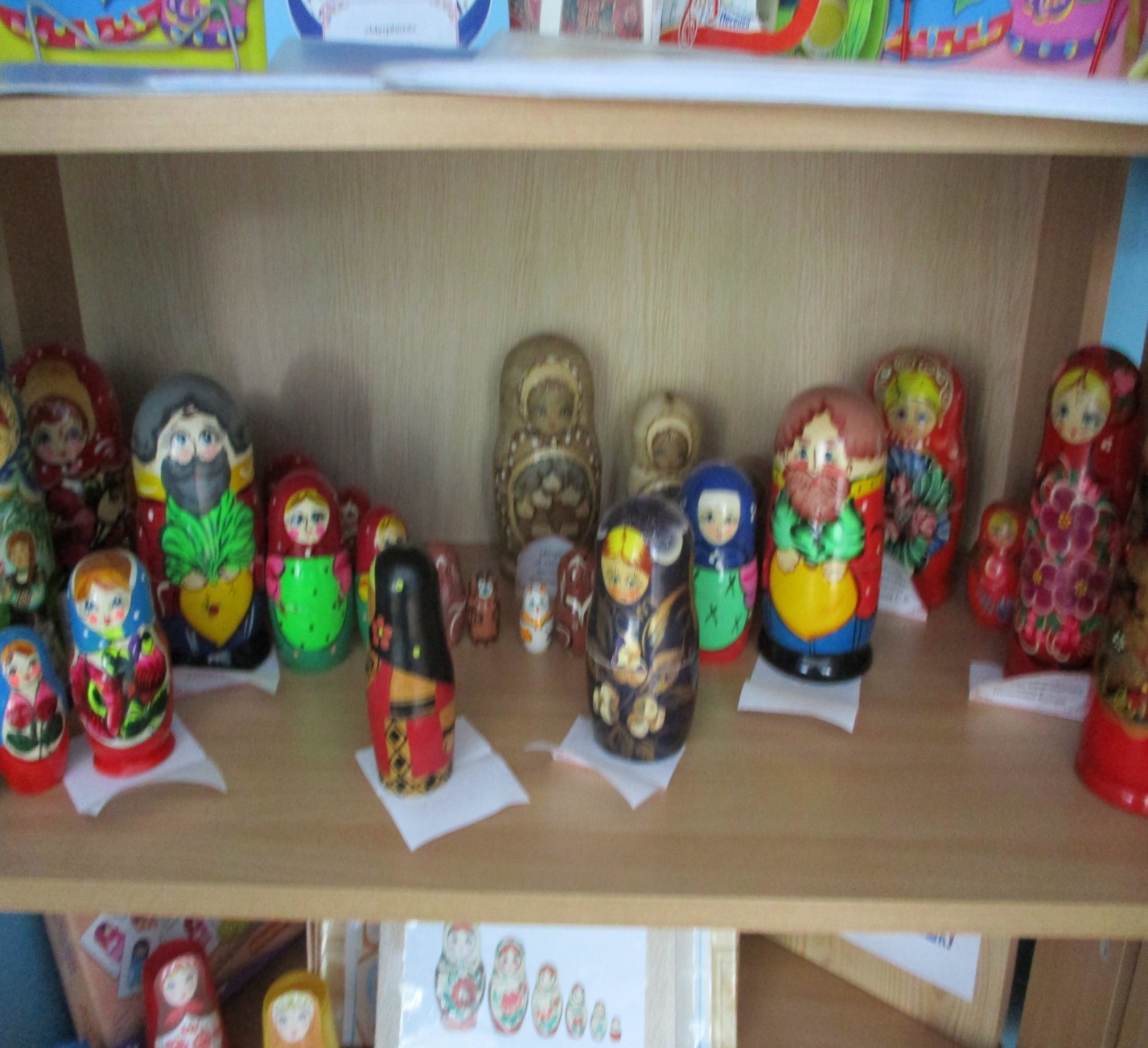 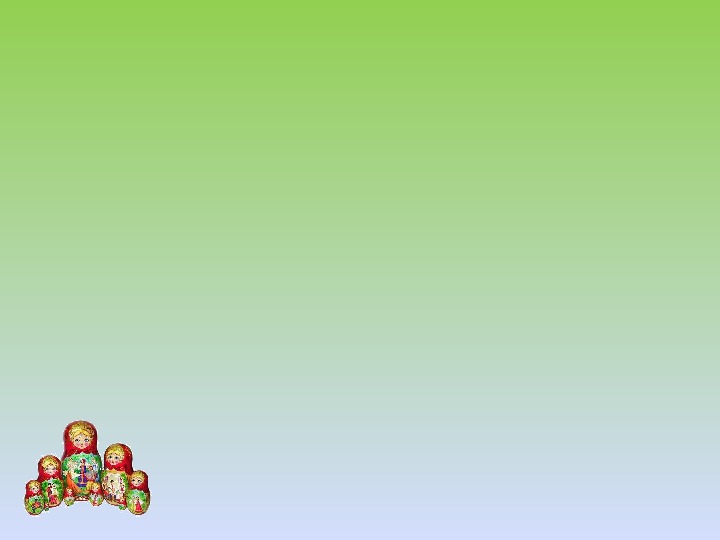 ИСПОЛЬЗОВАНИЕ МАТРЁШЕК
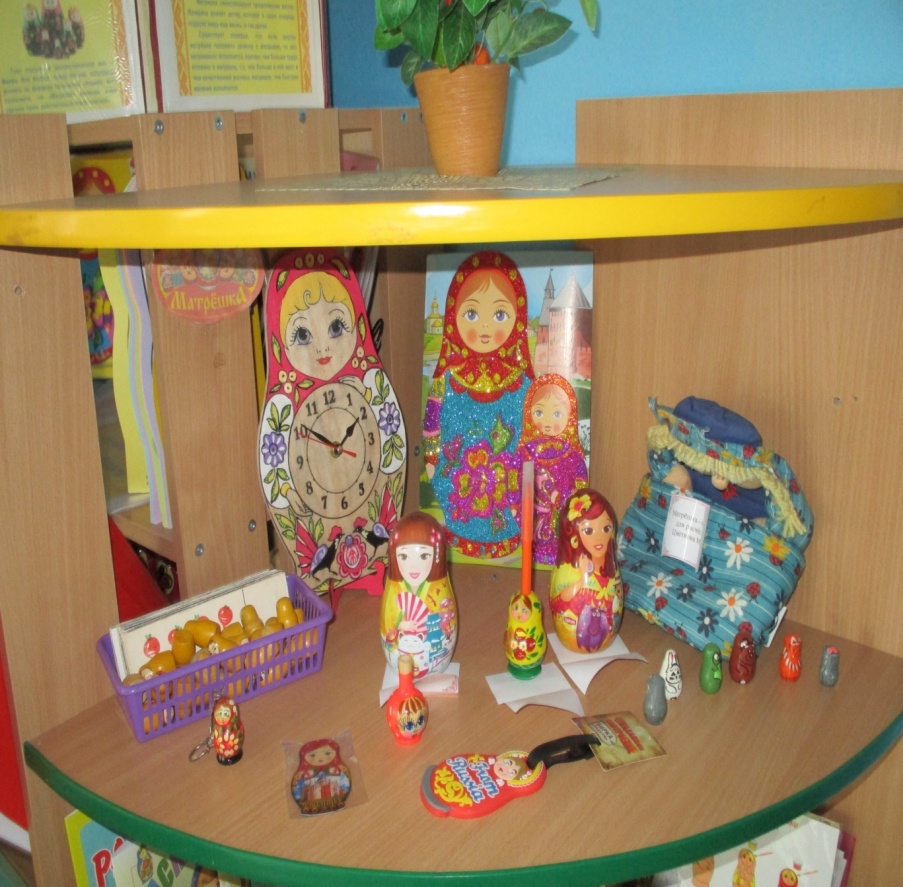 ДИДАКТИЧЕСКИЕ ИГРЫ
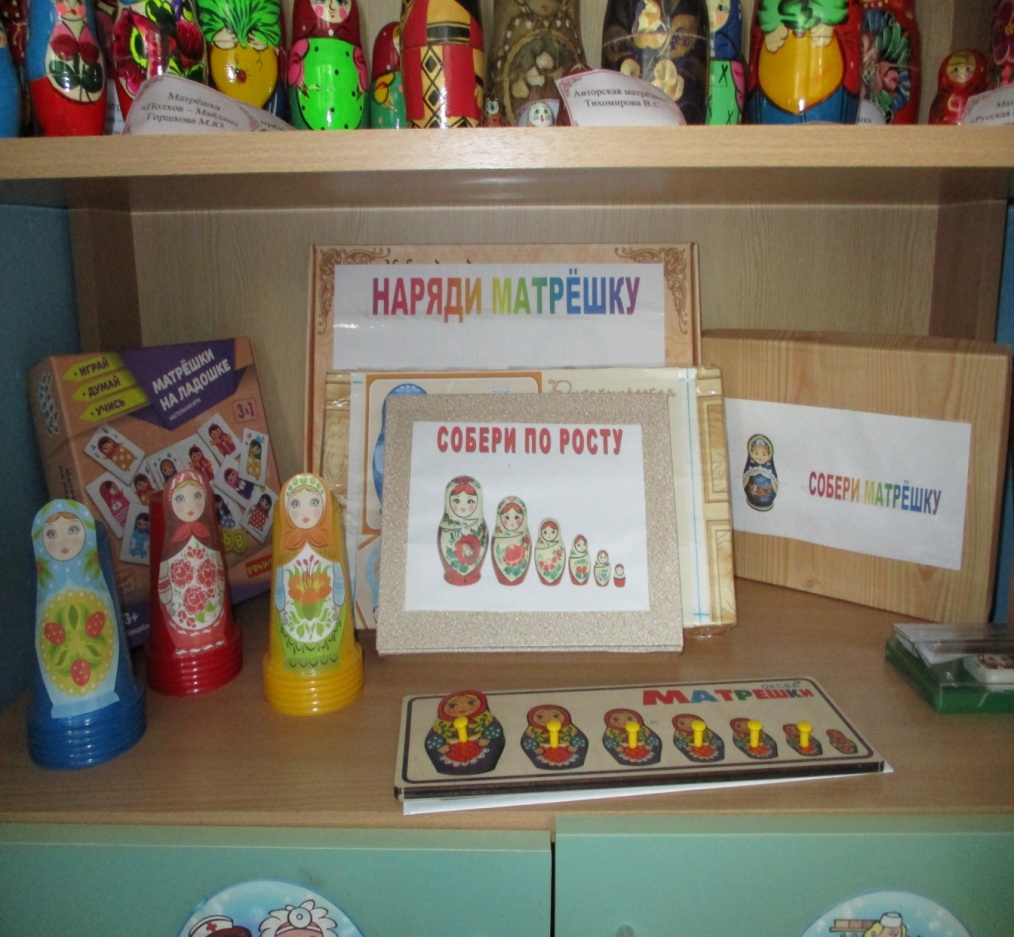 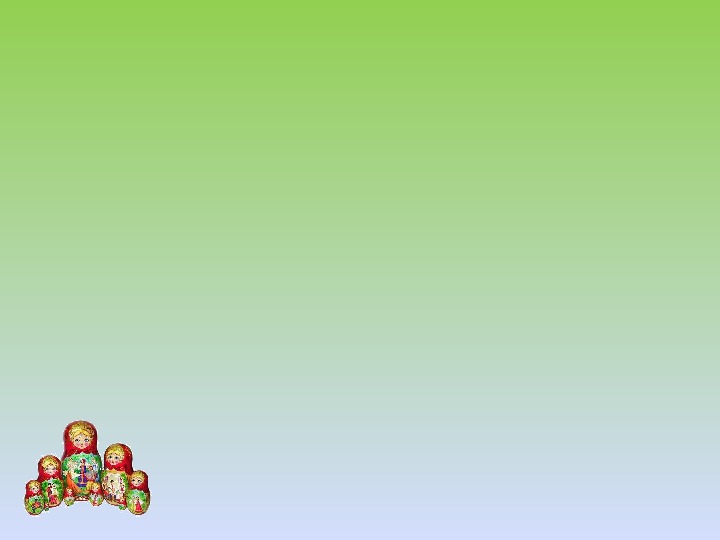 УГОЛОК ТВОРЧЕСКОЙ ДЕЯТЕЛЬНОСТИ
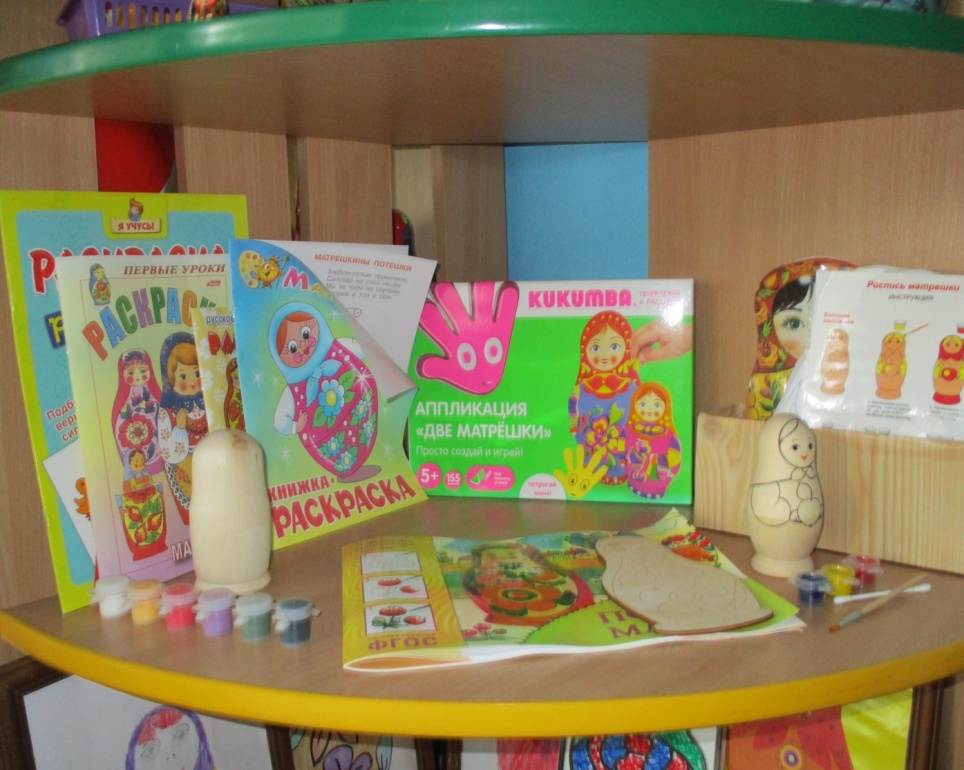 САМИ СВОИМИ РУКАМИ
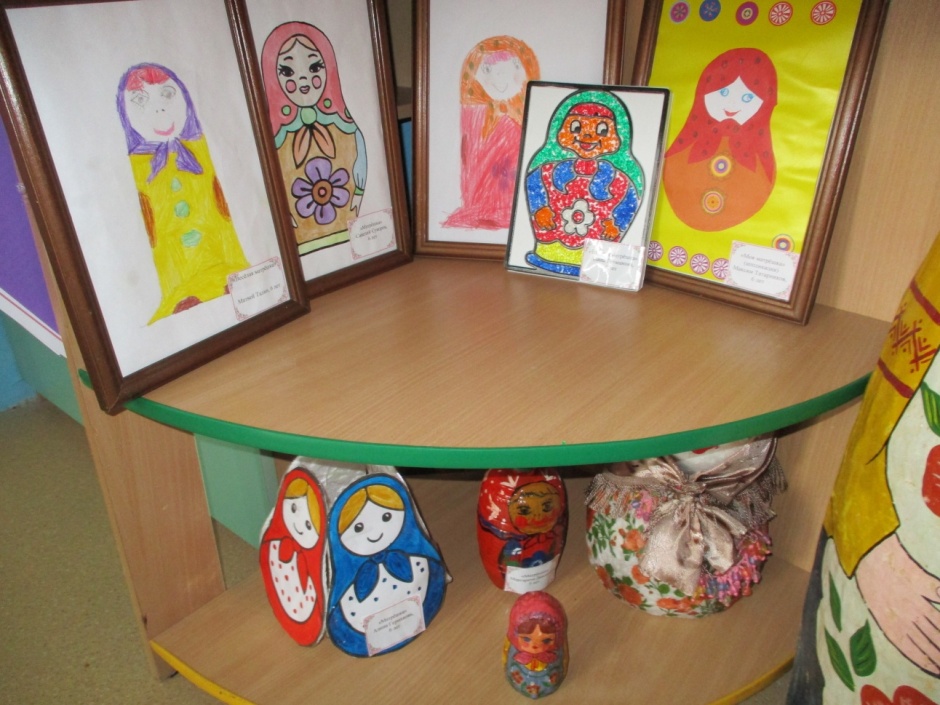